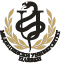 МЕДИЦИНСКИ УНИВЕРСИТЕТ – ПЛЕВЕН 
ФАКУЛТЕТ „ФАРМАЦИЯ“
03-01: ПРОУЧВАНЕ НА МНЕНИЕТО НА СТУДЕНТИ ЗА СПЕЦИФИЧНИТЕ КОМПЕТЕНЦИИ, ФОРМИРАНИ ПО УЧЕБНИТЕ ДИСЦИПЛИНИ „ПАТОАНАТОМИЯ” И „ПАТОФИЗИОЛОГИЯ”, ТЯХНОТО СЪОТВЕТСТВИЕ С МЕТОДИТЕ ЗА ОЦЕНКА НА ЗНАНИЯТА И УМЕНИЯТА НА СТУДЕНТИТЕ И ЗА ПРЕПОДАВАТЕЛИТЕ, УЧАСТВАЛИ В ОБУЧЕНИЕТО НА СТУДЕНТИТЕ ПО УЧЕБНИТЕ ДИСЦИПЛИНИ
СТУДЕНТИ ОТ СПЕЦИАЛНОСТ „ФАРМАЦИЯ“, 2 КУРС
ОСНОВНИ ДАННИ ЗА ПРОУЧВАНЕТОТабл. 1
СПЕЦИФИЧНИ КОМПЕТЕНЦИИ, ФОРМИРАНИ ПО УЧЕБНИТЕ ДИСЦИПЛИНИ И ТЯХНОТО ЗНАЧЕНИЕ В ПРОЦЕСА НА  ЦЯЛОСТНОТО ОБУЧЕНИЕ  И ЗА БЪДЕЩАТА ПРОФЕСИОНАЛНА РЕАЛИЗАЦИЯ ПО ФАРМАЦИЯ
Основни мотиви, посочвани от лицата за мястото, което заемат двете уч. дисциплини в процеса на цялостното обучение на студентите по „Фармация“: 
Уч. дисциплина „Патоанатомия“ дава базисни знания, които са необходими при по-нататъшното обучение и при разработването на медикаментите.
Уч. дисциплина „Патоафизиология“ е важна в процеса на цялостното обучение по „Фармация“, тъй като дава знания, свързани с физиологичните промени в организма, със заболяванията и тяхната етиология и как да се лекуват тези заболявания. Според някои студенти тези знания  биха били полезвни в бъдещата им професия.


Основни мотиви, посочвани от лицата във връзка с придобитите компетенции по учебните дисциплини и тяхната роля за успешната професионална реализация: 
Придобитите компетенции по „Патоанатомия” ще са полезни за по-доброто разбиране на патологичните промени в анатомичните структури в човешкия организъм, което е важно при ефективния подбор на медикаменти.
По отношение на Патоафизиология“  студентите считат, че компетенциите ще са полезни при разработването на необходимите медикаменти, тъй като е важно да се познават настъпилите патофизиологични промени в организма. Същевременно формираните специфични компетенции по учебната дисциплина обогатяват здравната култура на студентите.
Болшинството от студентите са наясно с компетенциите, които е необходимо да притежават по „Патоанатомия“ и „Патофизиология“.
СПЕЦИФИЧНИ ЦЕЛИ НА ЗАНЯТИЯТА, ИЗЯСНЯВАНИ ОТ ПРЕПОДАВАТЕЛИТЕ ПО УЧЕБНИТЕ ДИСЦИПЛИНИ
Болшинството от студентите потвърждават, че всеки от преподавателите по „Патоанатомия“ и „Патофизиология“ е изяснявал кои са специфичните цели на учебните занятия.
АКТУАЛНОСТ НА УЧЕБНОТО СЪДЪРЖАНИЕ  НА УЧЕБНИТЕ ДИСЦИПЛИНИ
ИЗПОЛЗВАНИ МЕТОДИ НА ОБУЧЕНИЕ, КОИТО  СТИМУЛИРАТ УЧАСТИЕТО НА СТУДЕНТИТЕ
Около и над 70% от студентите считат, че учебното съдържание по двете изучавани дисциплини отразява съвременните постижения в областта и представя актуалните проблеми в науката и практиката.
Сравнително висок е делът на студентите, които потвърждават за използването на методи на обучение от страна на доц. д-р И. Иванов  (Патоанатомия) и на гл.ас. Костов (Патофизиология), в които студентът има активна роля, съотв. 53.8% и 77.8%.
По-слаб е делът на студентите, потвърдили същото за останалите преподаватели по двете изучавани дисциплини.
Табл. № 2. Оценки, дадени за преподавателите по учебната дисциплина „ПАТОАНАТОМИЯ” от студентите
Табл. № 3. Оценки, дадени за преподавателите по учебната дисциплина „ПАТОФИЗИОЛОГИЯ” от студентите
НАЛИЧНИ ЗАТРУДНЕНИЯ С УСВОЯВАНЕТО НА УЧЕБНИЯ МАТЕРИАЛ И ОТДЕЛЕНО ВРЕМЕ ОТ СТУДЕНТИТЕ  ЗА САМОПОДГОТОВКА
По-голяма част от студентите споделят, че не са срещали затруднения с усвояването на учебния материал по „Патоанатомия“ и по „Патофизиология“.
Около и над 60% от студентите считат, че са отделили достатъчно време за самоподготовка по двете изучавани учебни дисциплини.
ОРГАНИЗИРАНИ КОНСУЛТАЦИИ ОТ ПРЕПОДАВАТЕЛИТЕ ПО УЧЕБНИТЕ ДИСЦИПЛИНИ И ПОСЕЩАЕМОСТ ОТ СТУДЕНТИТЕ
По-голяма част от студентите заявяват, че са провеждани консултации във връзка с изучаваните учебни дисциплини, като в повечето случаи те са организирани от асистентите.
Сравнително висока (над 95%) е посещаемостта на студентите на организираните консултации по двете учебни дисциплини.
ПОДГОТОВКА И ПРОВЕЖДАНЕ НА ИЗПИТА ПО УЧЕБНИТЕ ДИСЦИПЛИНИ
При подготовката за изпита по „Патоанатомия” 34.6% от студентите са използвали учебници, чийто автор не е преподавателят, водил лекционните занятия, около 12% са се подготвяли по авторския учебник на преподавателя, а 11.5%  са използвали едновременно собствените записки и авторския учебник.
При подготовката за изпита по „Патофизиология” студентите са се доверили най-вече на материалите, предоставени от преподавателя и собствените записки.
Основна изпитна форма по „Патоанатомия”  е писмената – провеждане на тест и развиване на писмен въпрос от конспекта, а по „Патофизиология” – развиването на въпрос от конспекта и устното изпитване.
Табл. № 3. Данни за успеваемостта на студентите по учебните дисциплини „Патоанатомия“ и „Патофизиология“
ИНДИВИДУАЛНИ ЗАБЕЛЕЖКИ И ПРЕПОРЪКИ
Патофизиология
Необходимо е учебната дисциплина да се изучава по-задълбочено, като се предвидят повече учебни часове за лекционни и учебно-практически занятия.
Материалите по дисциплината да се представят на по-достъпен език.
Да бъдат осигурени повече учебни материали по „Патофизиология“.